Facility Condition Assessment (FCA)
The FCA includes the following components:

Building Structure
Foundations, Superstructure and Stairwells   
Building Envelope
Walls, Windows, Doors and Roof
Site Improvements
Parking Lots, Walkways, Signage, Fencing, Athletic Fields, etc.
Building Interiors
Doors and Finishes (Floors, Paint, Cabinets, Lockers, etc.)
Building MEPF Services (Mechanical, Electrical, Plumbing, and Fire Safety)
Water Systems, Mechanical Systems, Electrical Systems, Elevators, Fire Safety Systems, Communications Systems, and Security Systems
Equipment and Furnishings
Kitchen Equipment, Pool Equipment, Scoreboards, Theatre Systems, etc
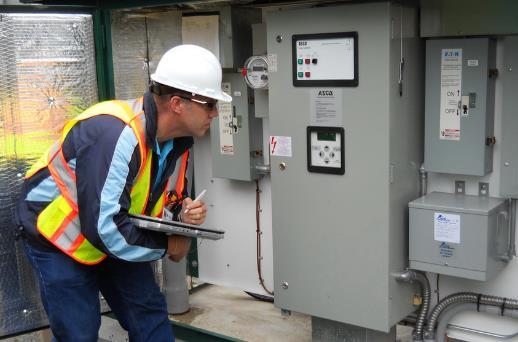 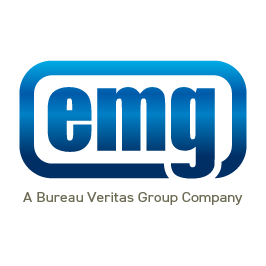 1
December 19, 2018
AAPS Facilities Condition Assessment
EMG Executive Summary
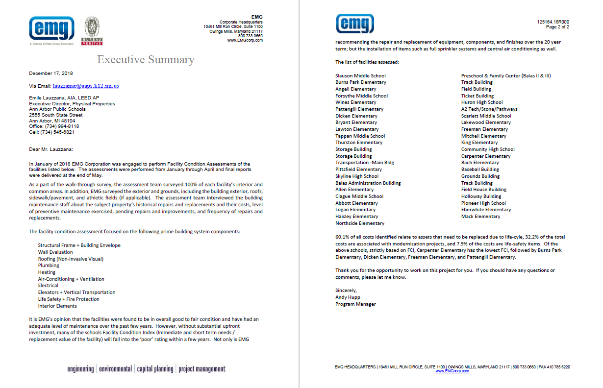 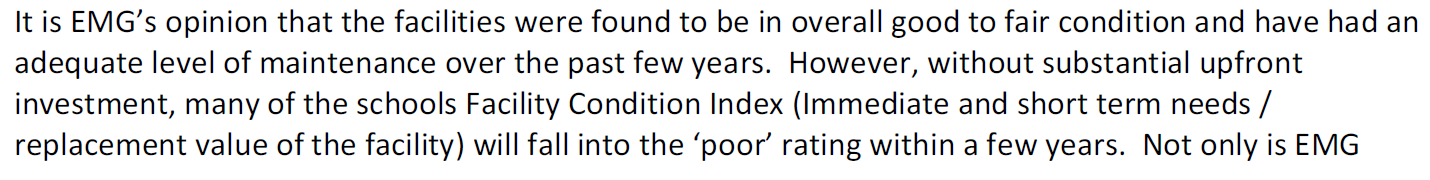 2
December 19, 2018
AAPS Facilities Condition Assessment
Facility Condition Assessment - Results
3
December 19, 2018
AAPS Facilities Condition Assessment
20-Year FCA Investment Needs
$ 823,779,962
4
December 19, 2018
AAPS Facilities Condition Assessment
What does the FCA Include and Not Include?
5
December 19, 2018
AAPS Facilities Condition Assessment
Cost of Items Not Included in the FCA
6
December 19, 2018
AAPS Facilities Condition Assessment
Total Capital Needs
7
December 19, 2018
AAPS Facilities Condition Assessment
Capital Needs vs. Available Funds
8
December 19, 2018
AAPS Facilities Condition Assessment
$1,441,798,613 – Total Capital Needs
$859,883,538 – Funding Gap
$581,915,075 - Available Funds
9
December 19, 2018
AAPS Facilities Condition Assessment
Options – Funding vs. Time vs. Quality
Increased bond amounts create rapid school modernization + higher quality
10
December 19, 2018
AAPS Facilities Condition Assessment
Options – Quality of Classroom Environments
LESS BOND EXPENDITURE                                   MORE BOND EXPENTITURE
REDUCED
INCREASED
Air Quality
REDUCED
INCREASED
Thermal Comfort
REDUCED
INCREASED
Daylight and Views
REDUCED
INCREASED
Acoustical Quality
Increased bond amounts create higher quality classroom environments
11
December 19, 2018
AAPS Facilities Condition Assessment
Options – Student Performance
LESS BOND EXPENDITURE                                   MORE BOND EXPENTITURE
REDUCED
INCREASED
Cognitive Function
REDUCED
INCREASED
Attention and Focus
REDUCED
BETTER
Visual Acuity
REDUCED
INCREASED
School Pride
Increased bond amounts create healthier and higher performing students
12
December 19, 2018
AAPS Facilities Condition Assessment
Options – Quality of School Spaces
LESS BOND EXPENDITURE                                   MORE BOND EXPENTITURE
LESS
MORE
Teacher Classroom Control / Flexibility
LESS
MORE
Modern Technology
LESS
MORE
Support Spaces
LESS
MORE
Special Classrooms
Increased bond amounts create higher quality support spaces and technology
13
December 19, 2018
AAPS Facilities Condition Assessment
Options – General Fund Impact
LESS BOND EXPENDITURE                                   MORE BOND EXPENTITURE
MORE COST
LESS COST
Utility Costs
MORE COST
LESS COST
Repair and Maintenance
MORE COST
LESS COST
Cleaning Costs
MORE COST
LESS COST
Emergency 
Restoration
Increased bond amounts create lower General Fund expenditure
14
December 19, 2018
AAPS Facilities Condition Assessment
Options – Risk and Security
LESS BOND EXPENDITURE                                   MORE BOND EXPENTITURE
LESS SAFE
MORE SAFE
Schools Safety and Security
LESS PREPARED
MORE PREPARED
Disaster Preparedness
MORE COST
LESS COST
Insurance Costs
LESS PREPARED
MORE PREPARED
Climate Change Adaptation
Increased bond amounts create lower risk and more security
15
December 19, 2018
AAPS Facilities Condition Assessment
What could we create?
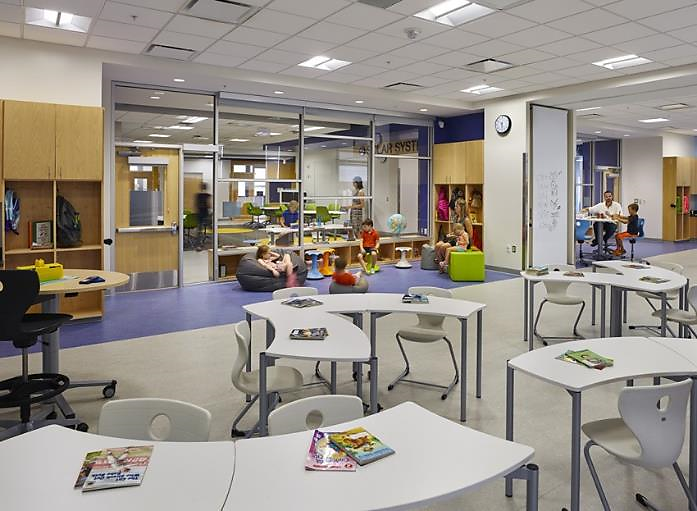 16
December 19, 2018
AAPS Facilities Condition Assessment
Bloomfield Hills High School
Bloomfield Hills, MI –  Stantec Architects
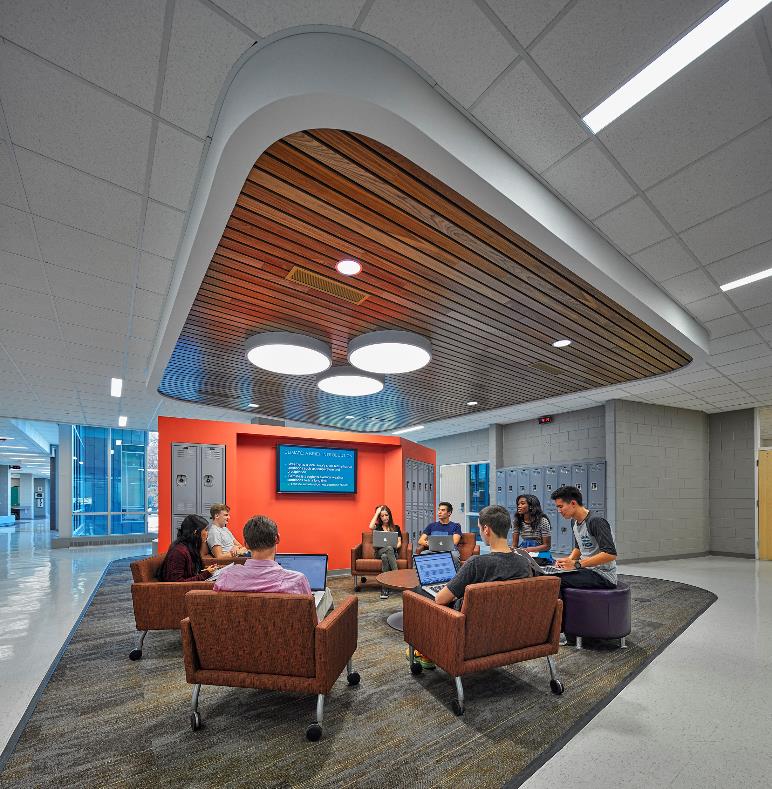 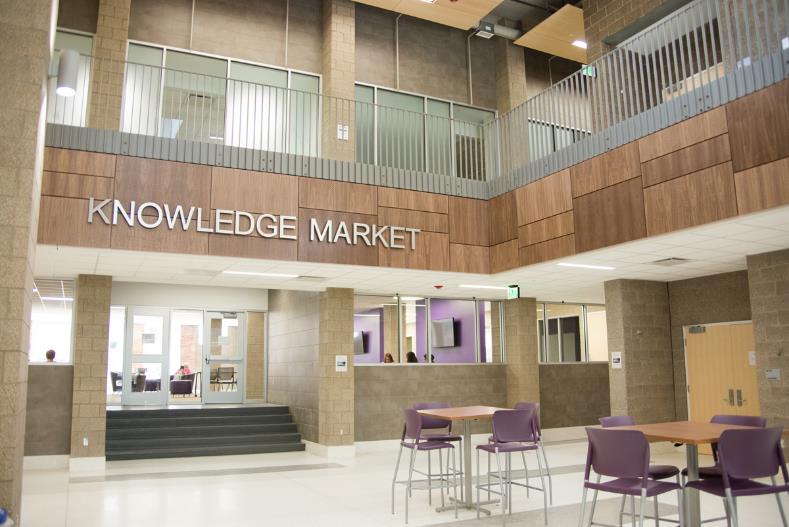 17
December 19, 2018
AAPS Facilities Condition Assessment
Dexter High School
Dexter, MI –  Kingscott Architects
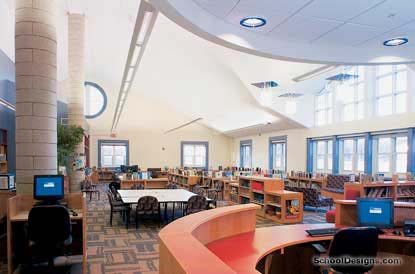 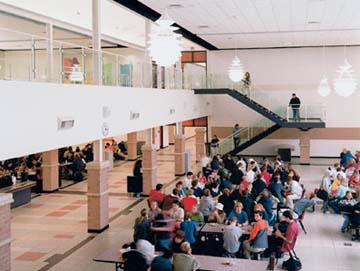 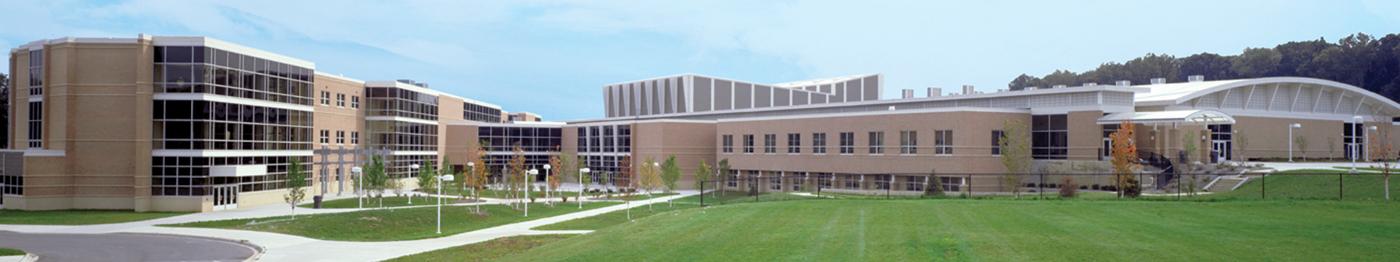 18
December 19, 2018
AAPS Facilities Condition Assessment
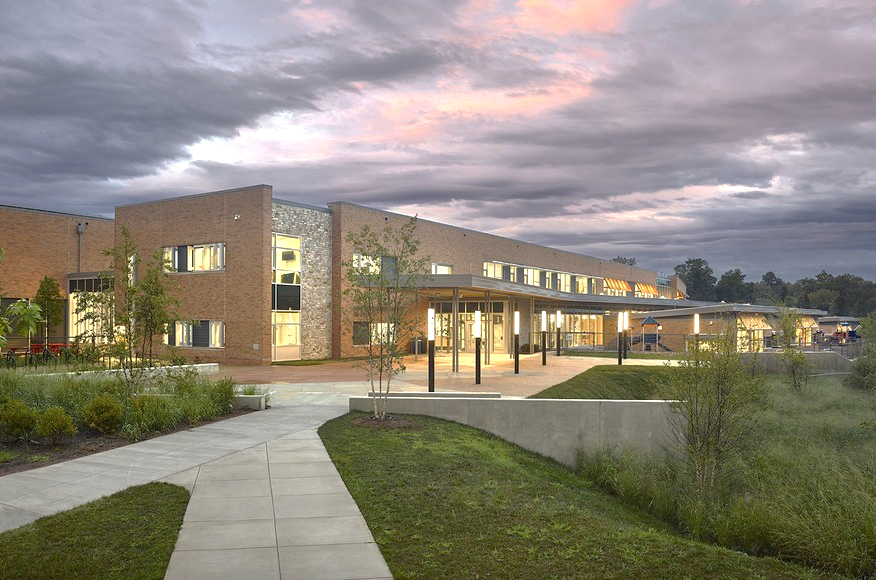 Discovery Elementary
Arlington, VA –  VMDO Architects
*Net-Zero Energy*
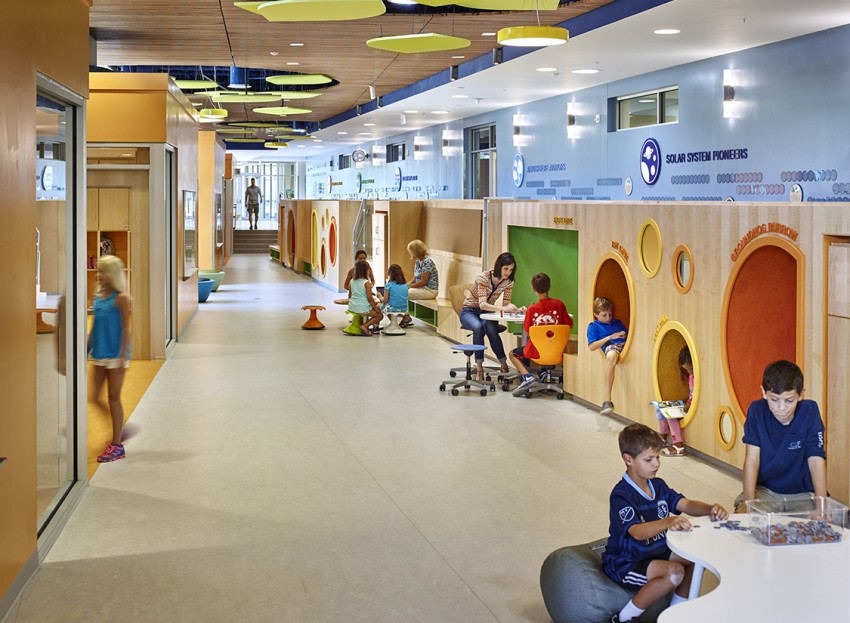 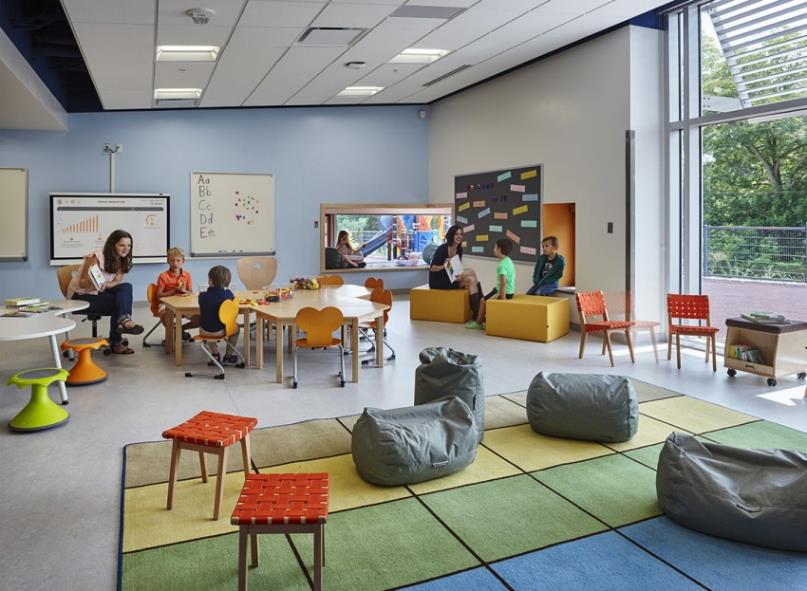 19
December 19, 2018
AAPS Facilities Condition Assessment
Cherry Crest Elementary
Belleview, WA –  NAC Architects
*Nature Focused Design*
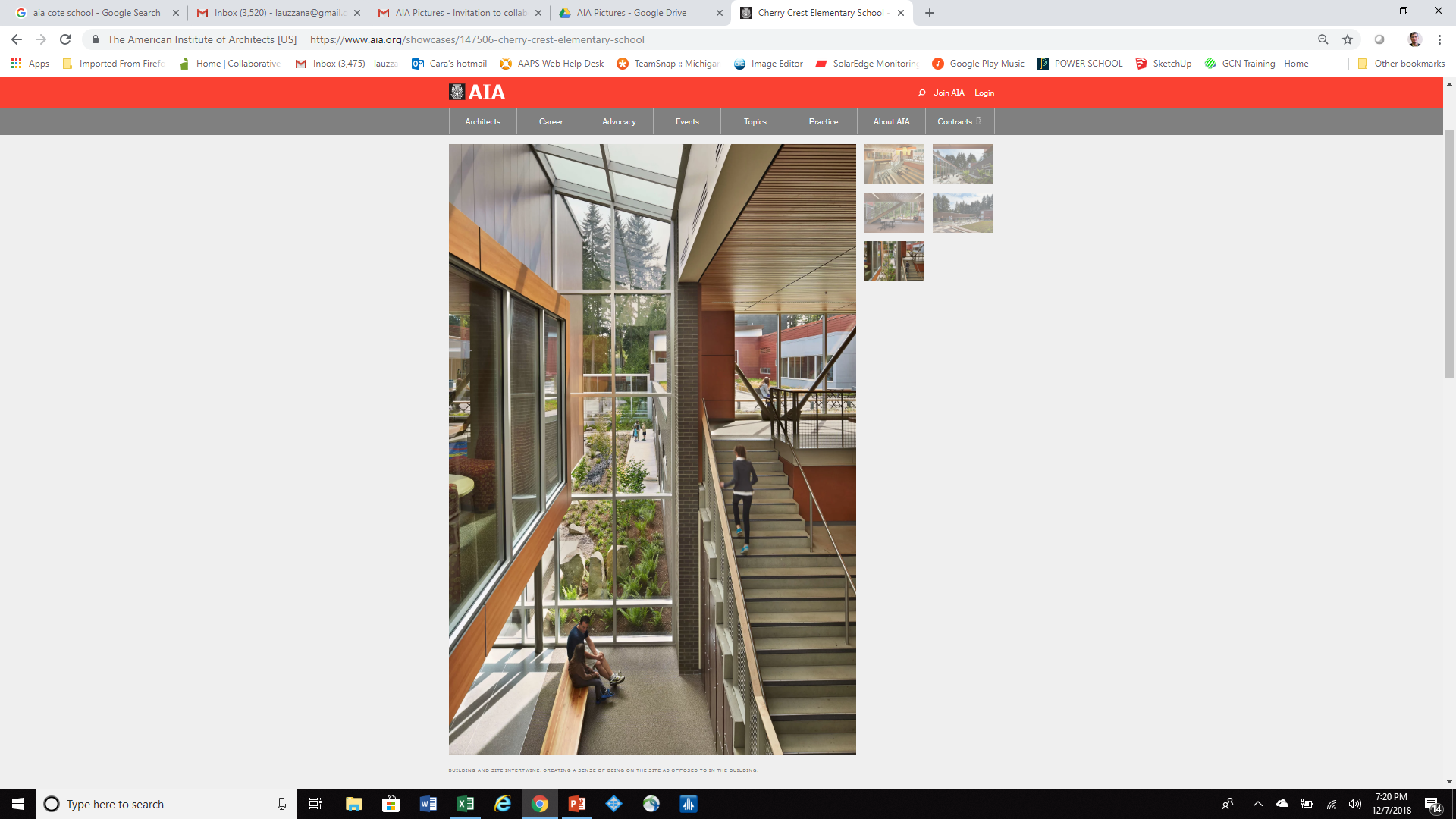 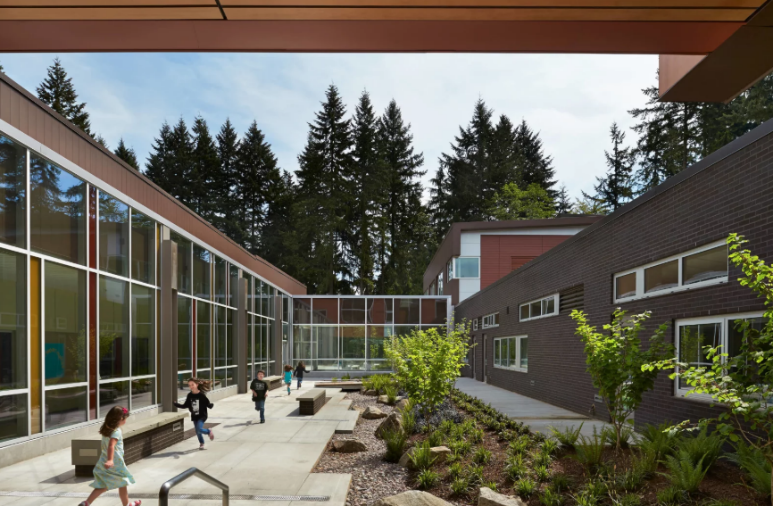 20
December 19, 2018
AAPS Facilities Condition Assessment
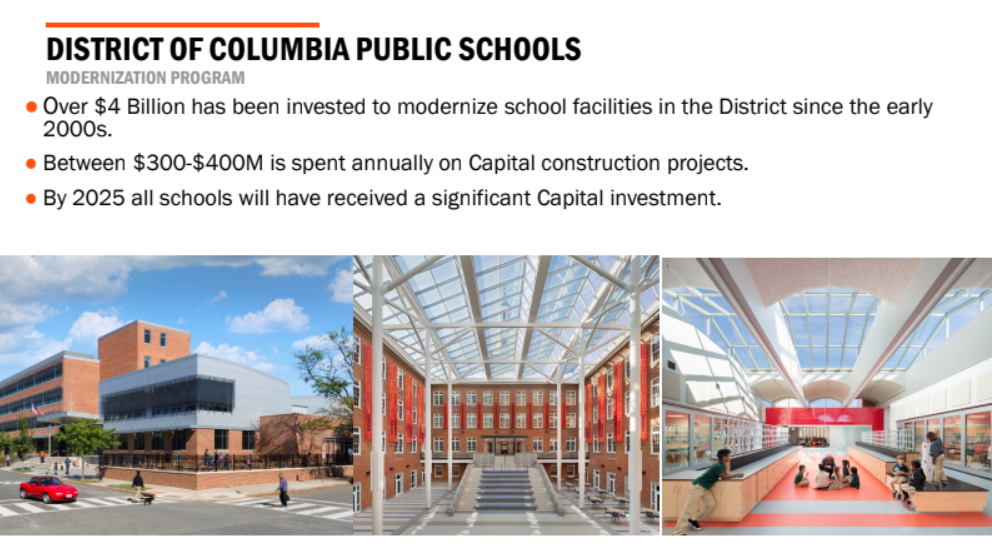 21
December 19, 2018
AAPS Facilities Condition Assessment
Value of Modernized Schools – Washington DC Study
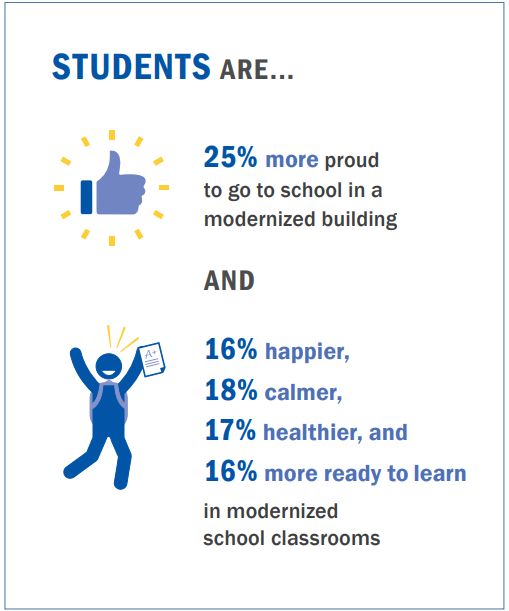 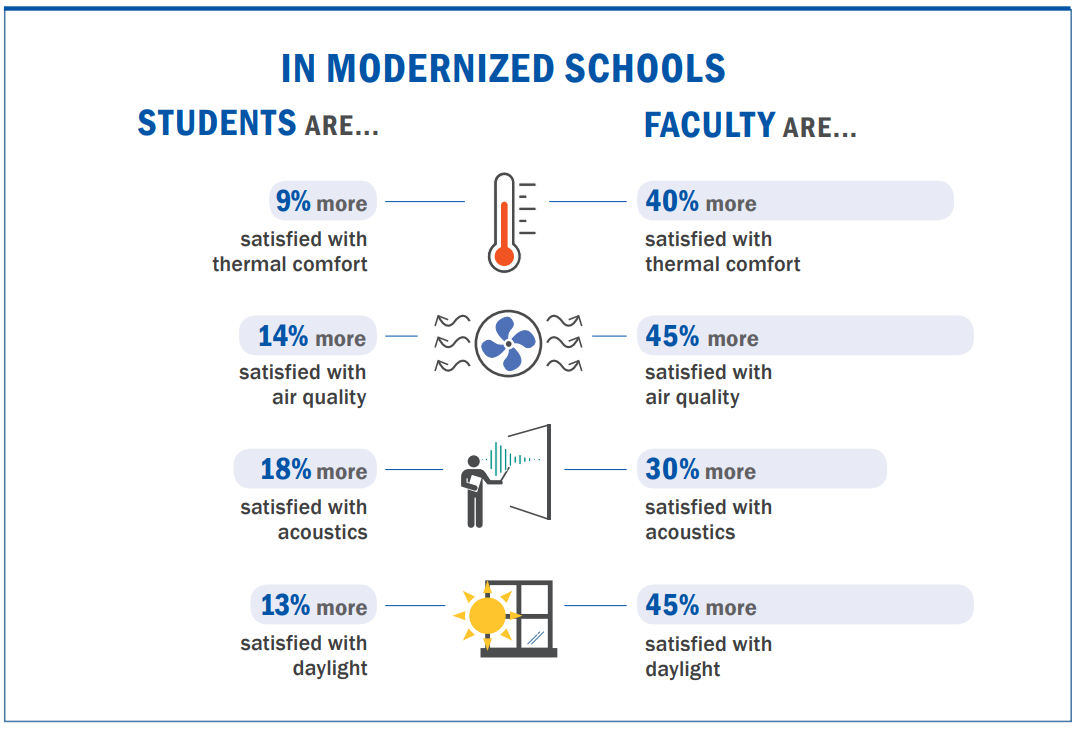 Perkin Eastman – Investing in Our Future – Washington DC School Modernization Study
22
December 19, 2018
AAPS Facilities Condition Assessment
Modernized Washington DC School
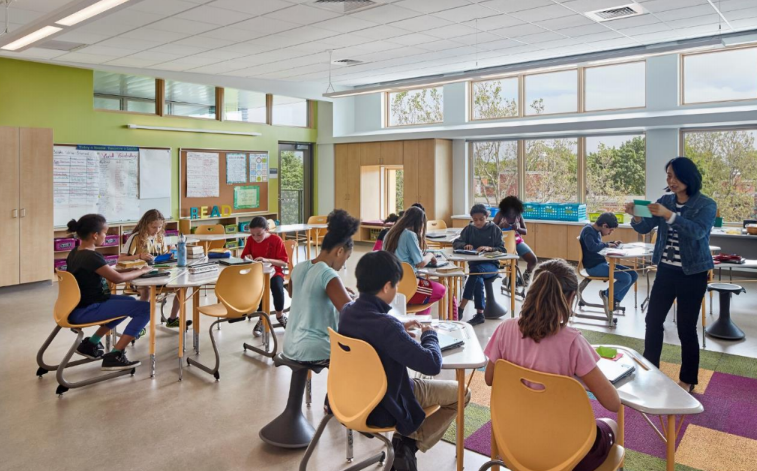 Perkin Eastman – Investing in Our Future – Washington DC School Modernization Study
23
December 19, 2018
AAPS Facilities Condition Assessment
Modernized Washington DC School
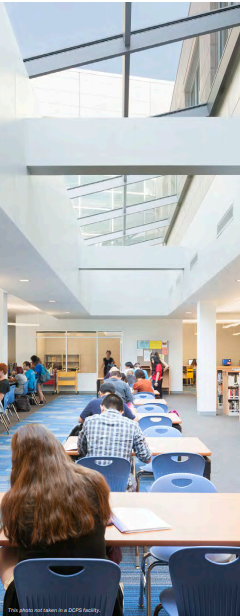 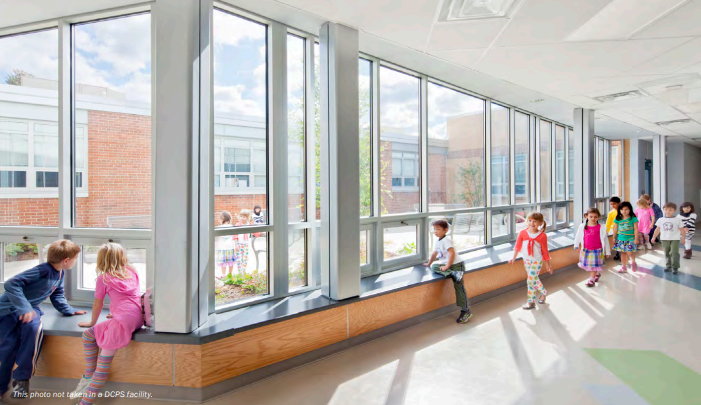 Perkin Eastman – Investing in Our Future – Washington DC School Modernization Study
24
December 19, 2018
AAPS Facilities Condition Assessment
Modernized Washington DC Schools
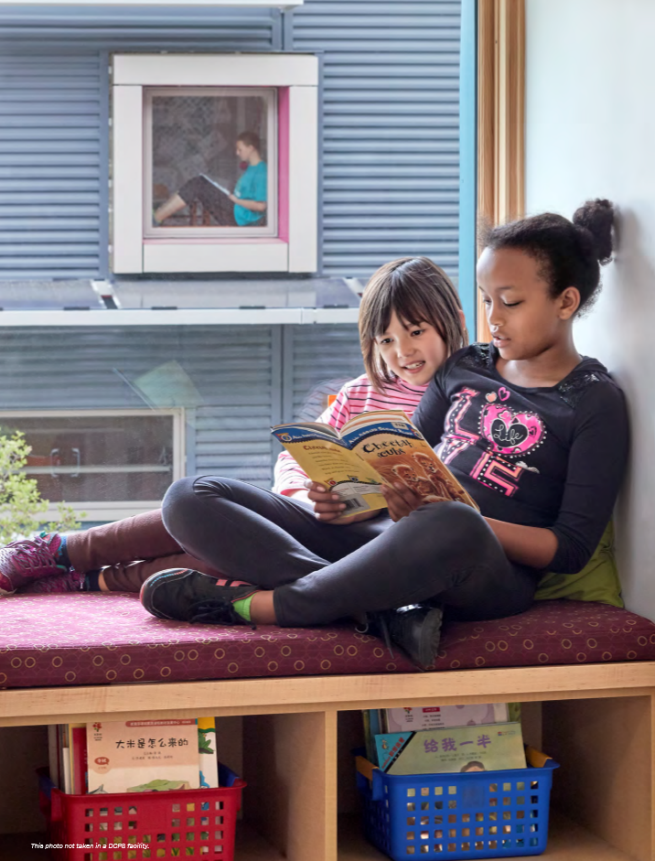 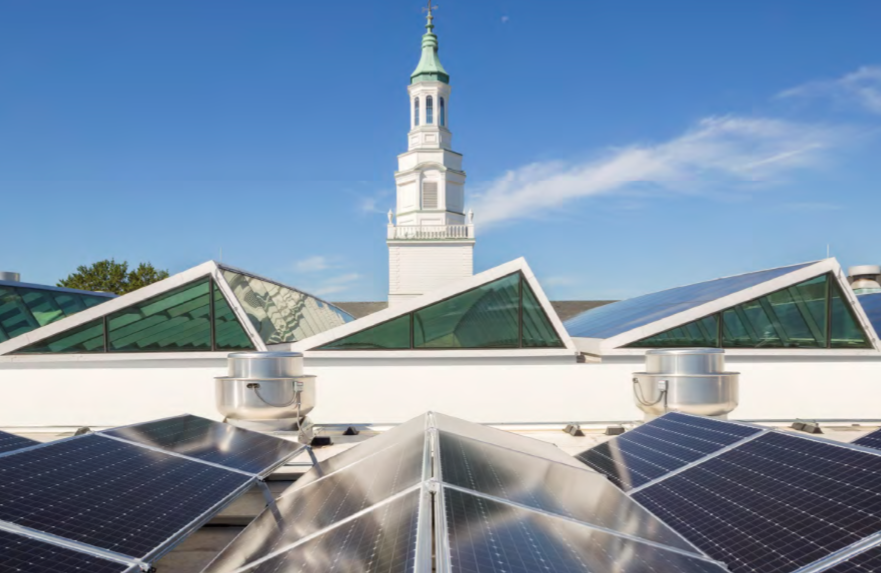 Perkin Eastman – Investing in Our Future – Washington DC School Modernization Study
25
December 19, 2018
AAPS Facilities Condition Assessment
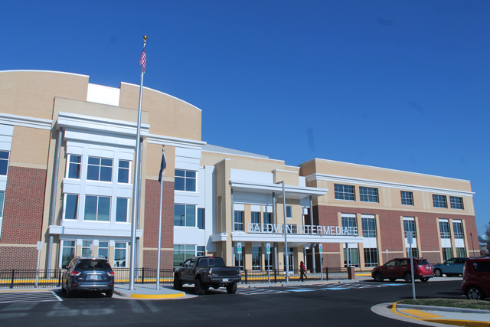 Baldwin Elementary and Intermediate School
Manassa, Virginia – Moseley Architects
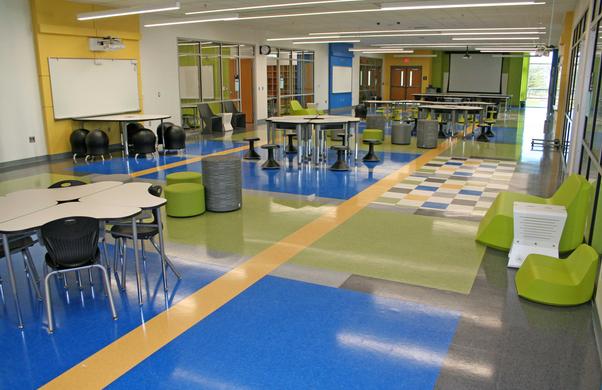 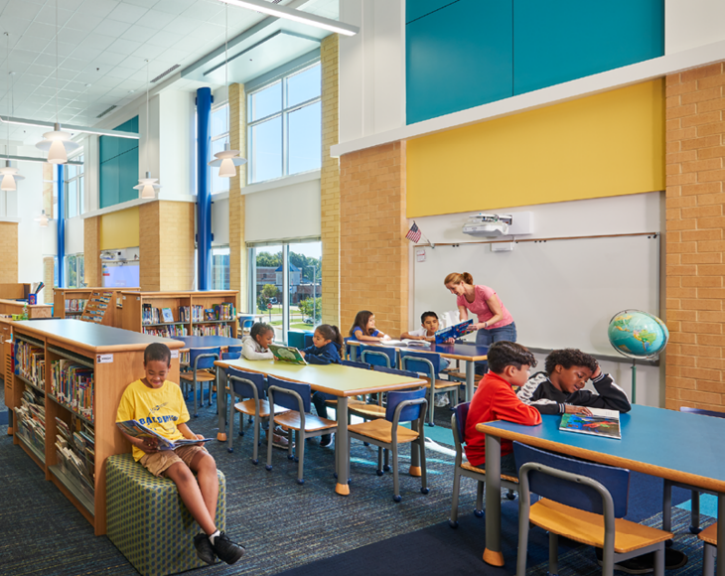 26
December 19, 2018
AAPS Facilities Condition Assessment
Campus International School (K-8)
Cleveland, OH – TDA Architects/Perkins+Will
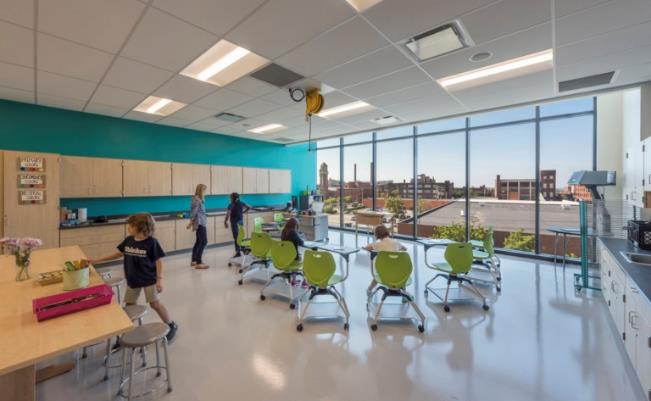 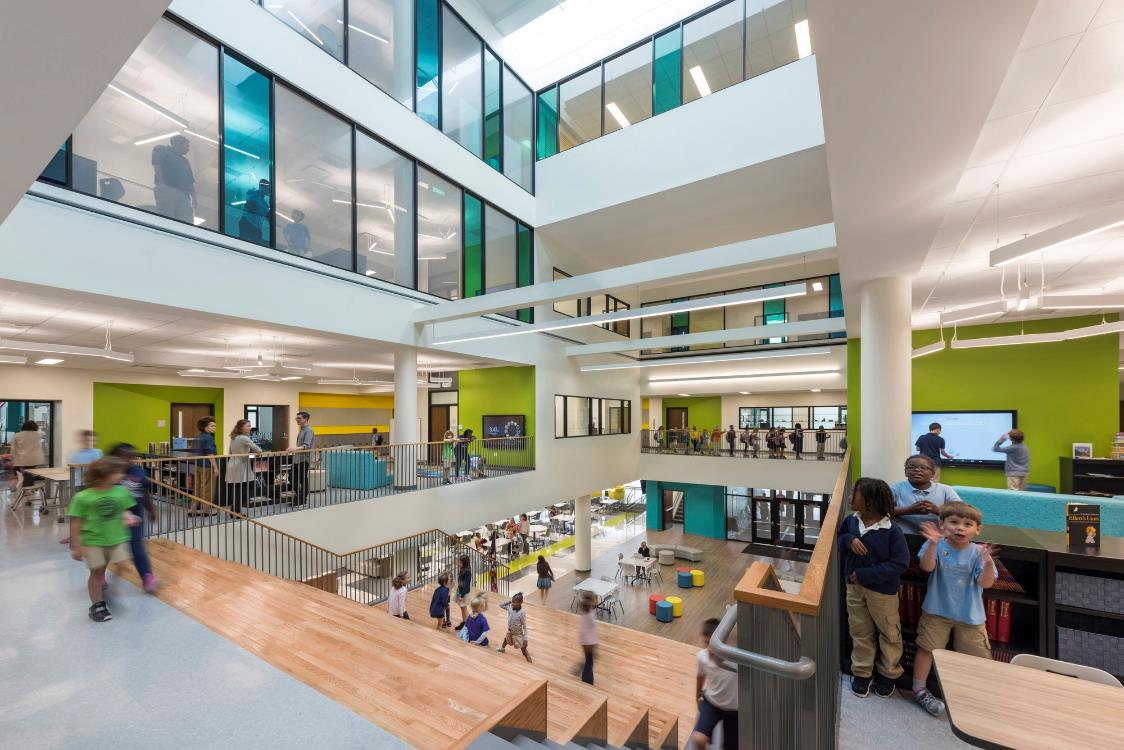 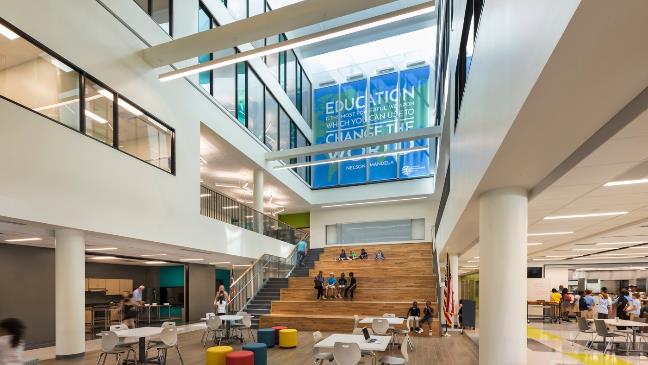 27
December 19, 2018
AAPS Facilities Condition Assessment
The New School
Fayetteville, AK– Hight Jackson Architects
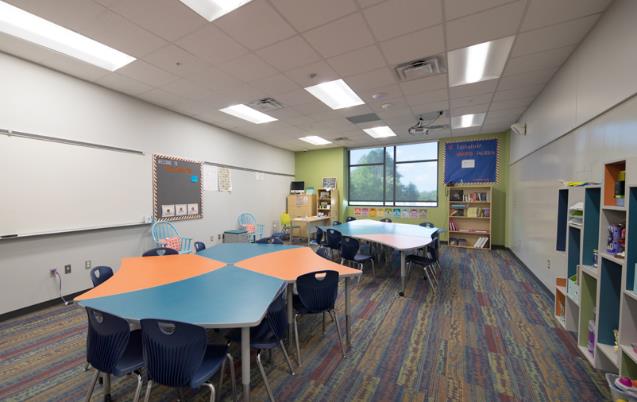 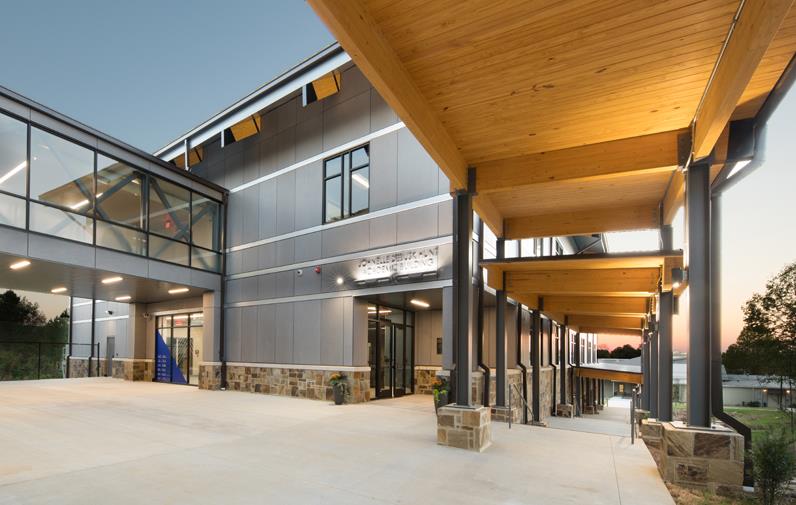 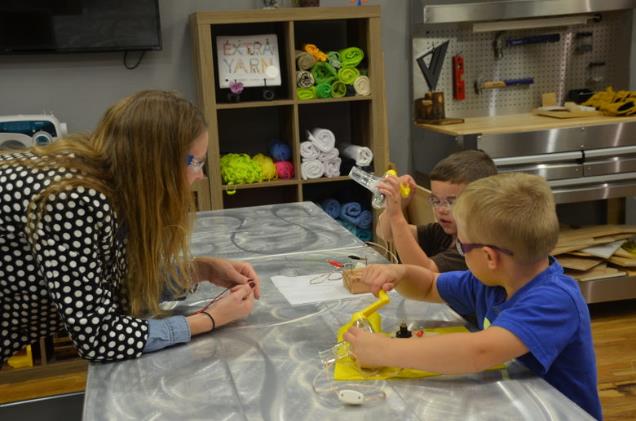 28
December 19, 2018
AAPS Facilities Condition Assessment
Edina High School
Edina, MN – Wold Architects and Engineers
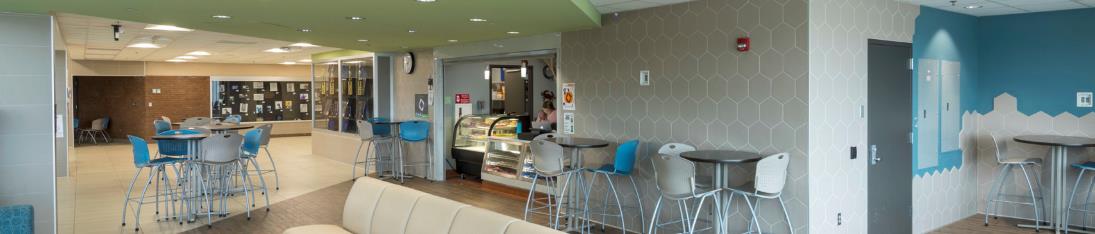 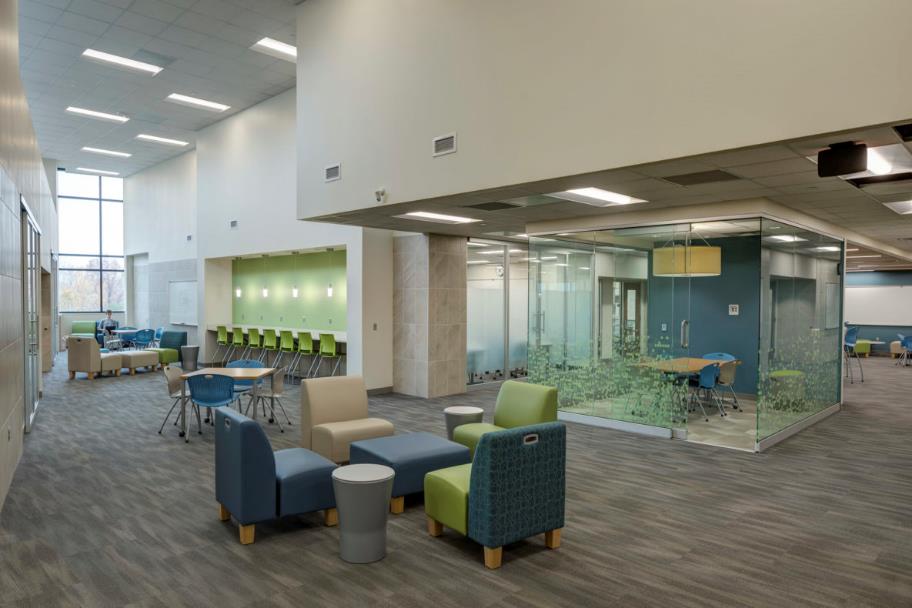 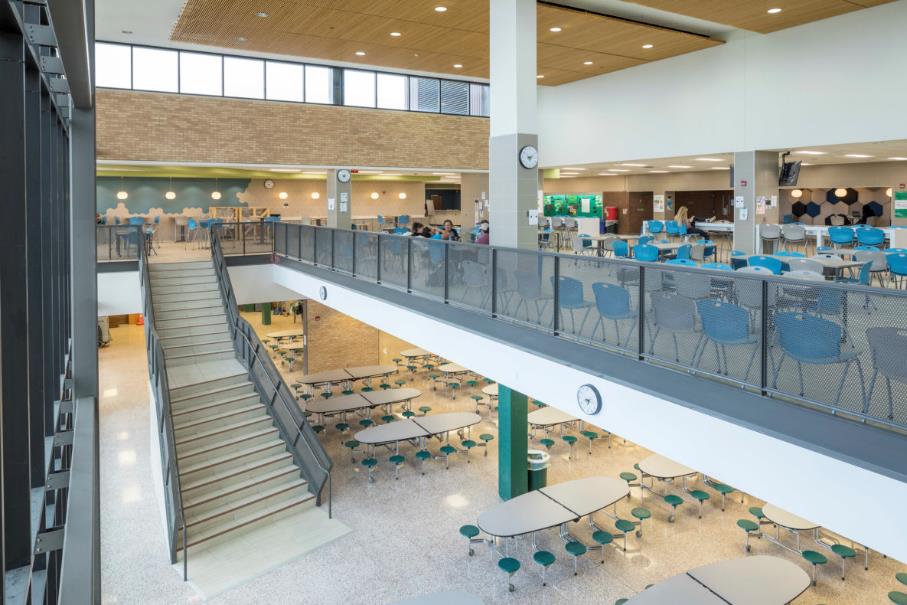 29
December 11, 2018
AAPS Facilities Condition Assessment
Rio Vista Elementary
Pico Rivera, CA – Joe LoBusso Architects
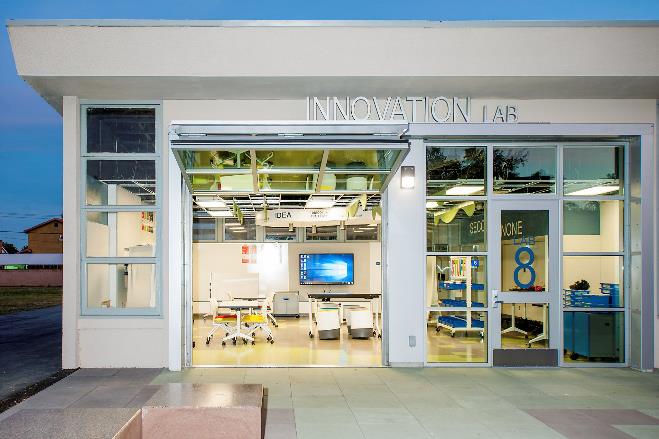 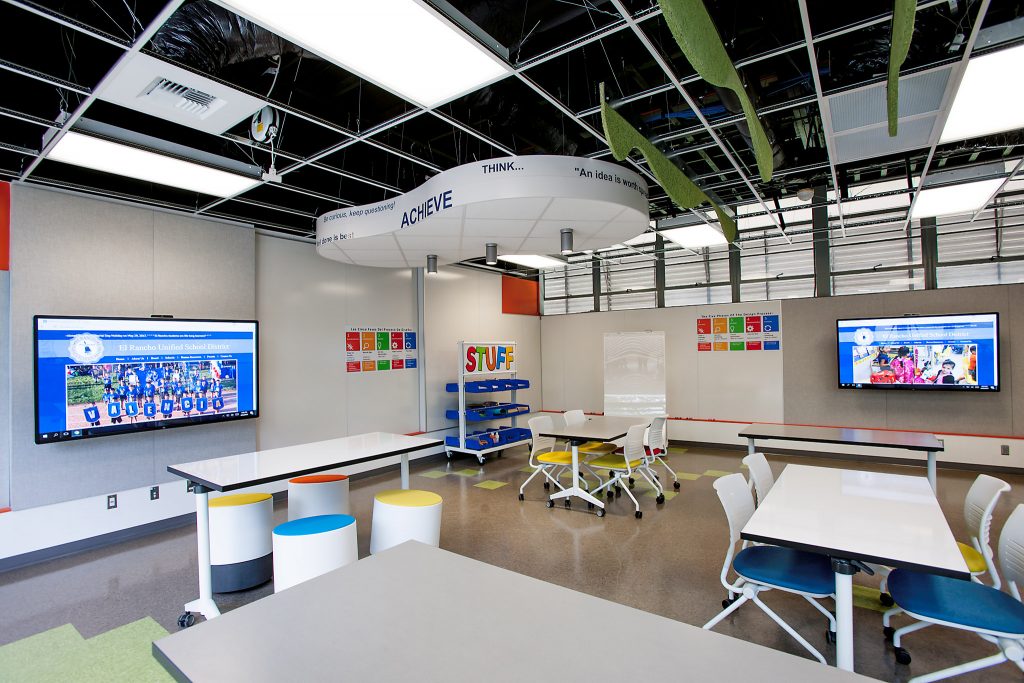 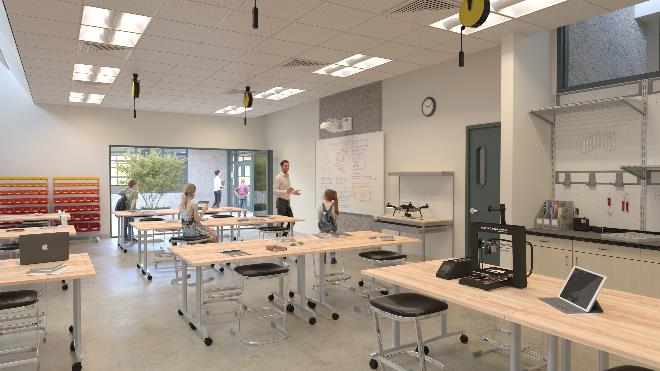 30
December 19, 2018
AAPS Facilities Condition Assessment
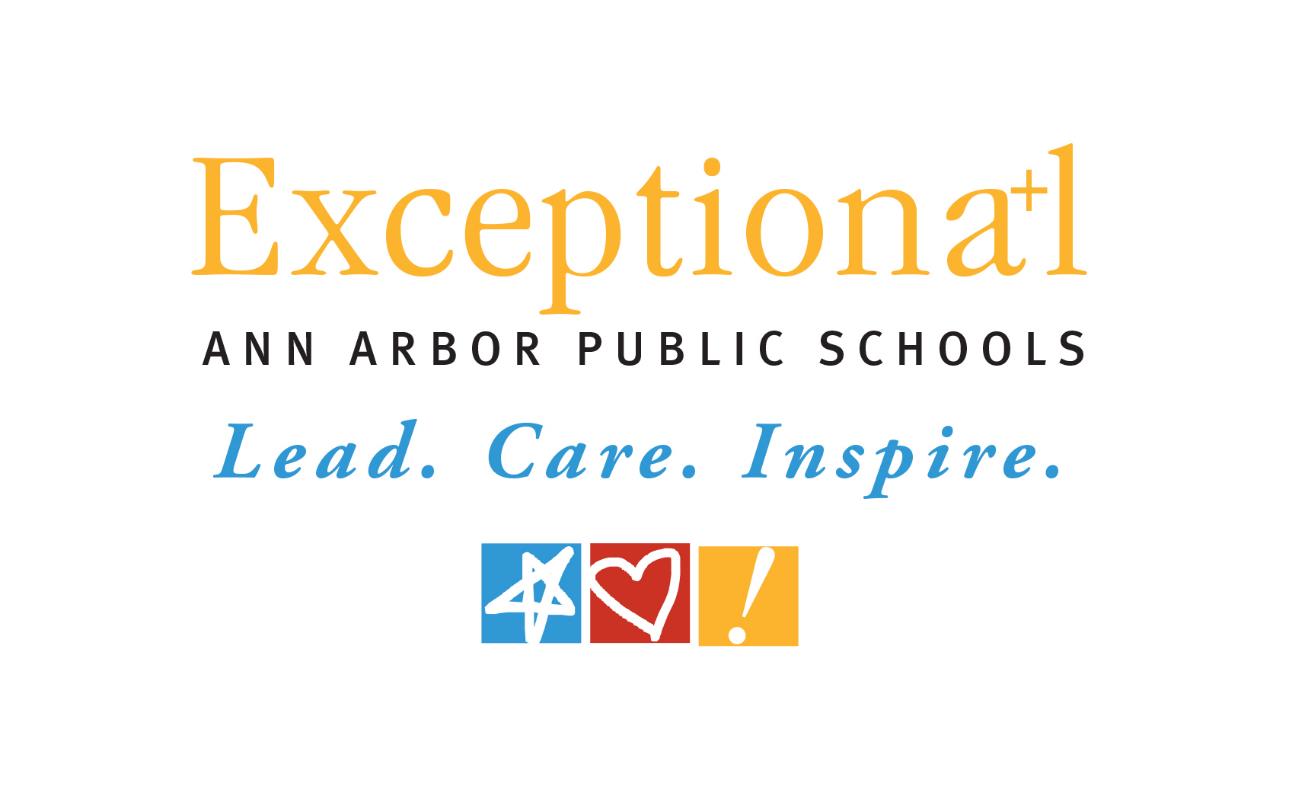 31
December 19, 2018
AAPS Facilities Condition Assessment